New File System
OS
A list of recently used files
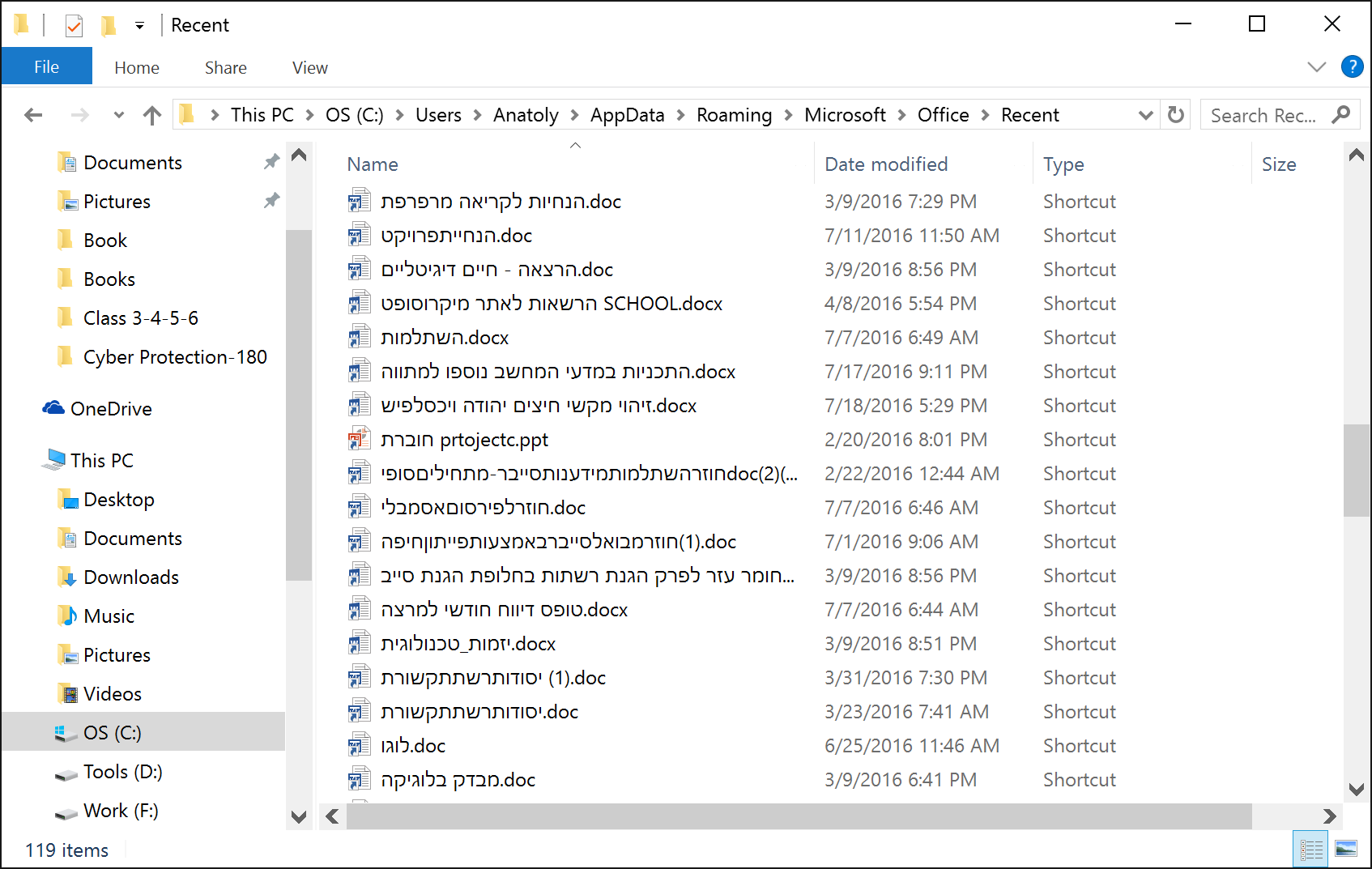 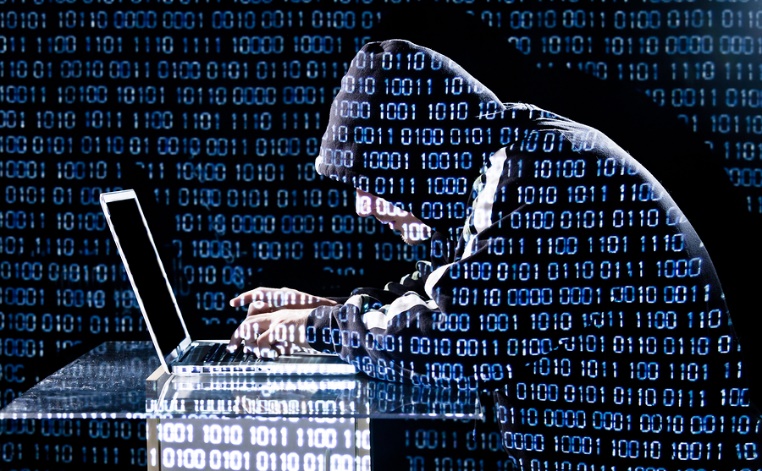 Peymer Anatoly
1
New File System
OS
class MyFolder
{
    public string Name;
    public MyFolder Parent;
    public List<MyFolder> ChildFolders;
    public List<string> Files;
}
class Disk
{
}
class File
{
}
Peymer Anatoly
2
New File System
OS
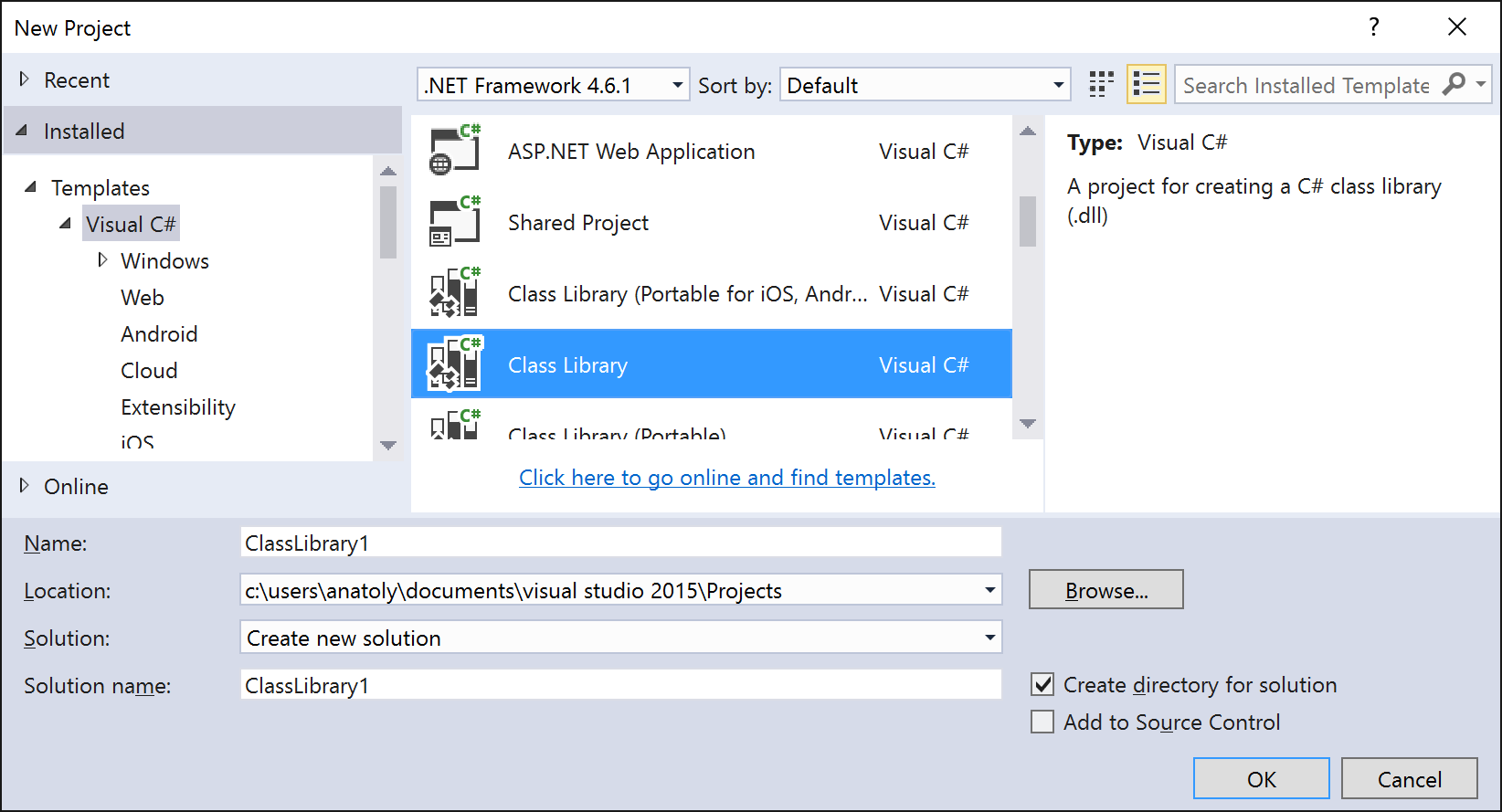 Peymer Anatoly
3
New File System
OS
CreateDisk, DeleteDisk, RenameDisk, ?
CreateFolder, DeleteFolder, RenameFolder, MoveFolder, ?
CreateFile, DeleteFile, RenameFile, MoveFile, ?
GetAllFiles, IsFileExist, ?
SaveFileDialog, LoadFileDialog, ?
BackUpAll, ?
Serialization is the process of converting the state of an object into a form that can be persisted or transported. The complement of serialization is deserialization, which converts a stream into an object. Together, these processes allow data to be easily stored and transferred.
Peymer Anatoly
4
New File System
OS
New File System
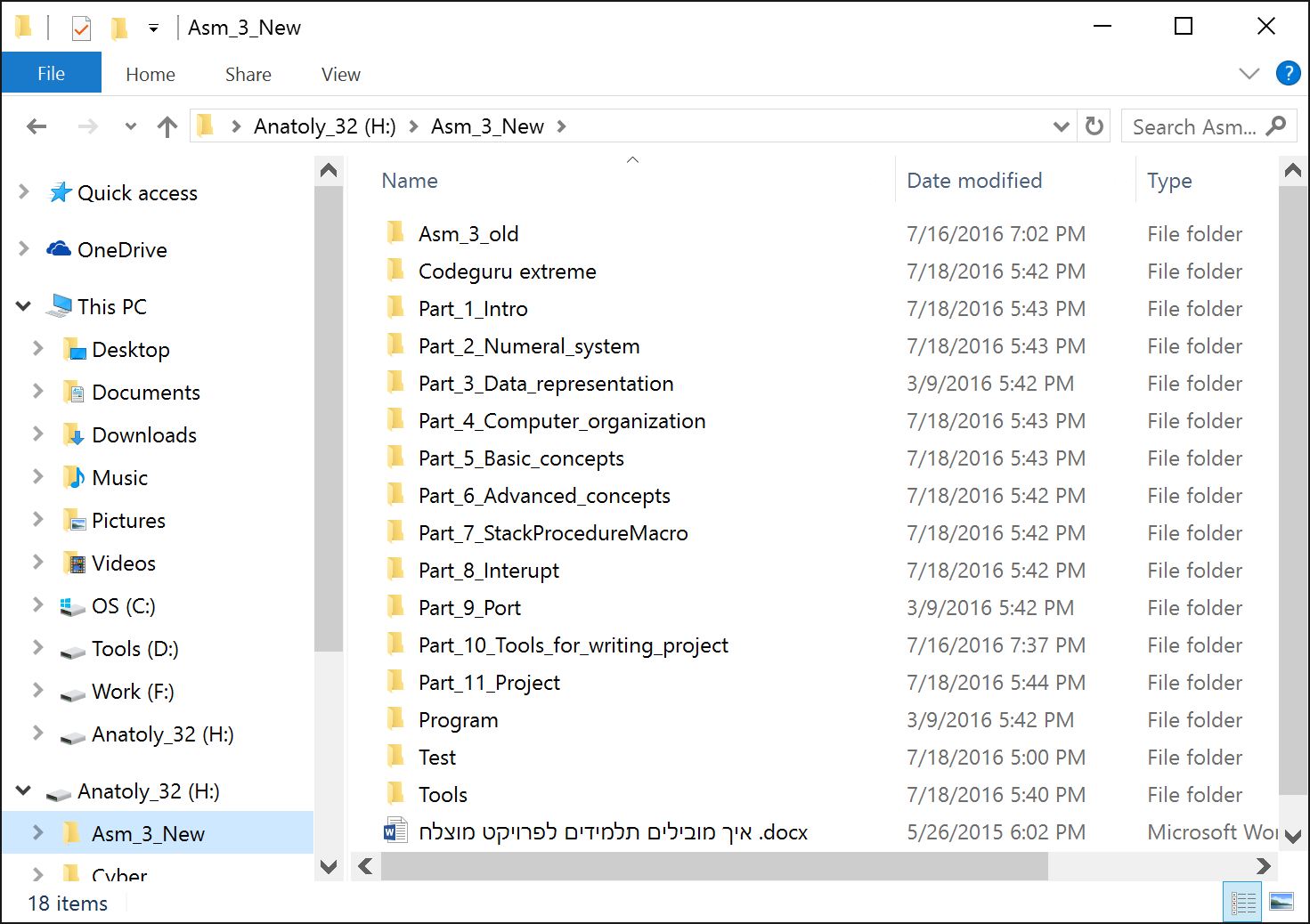 Peymer Anatoly
5
New File System
OS
Peymer Anatoly
6